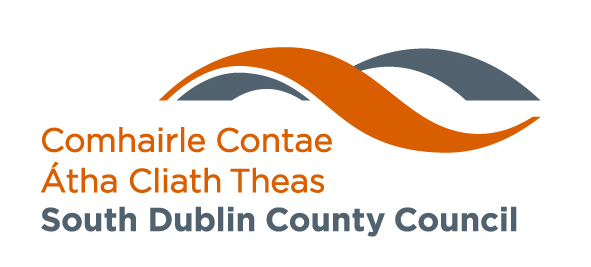 Balgaddy UPDATEArea committee Meeting22nd MarCH 2021
Housing Voids/transfers 2022 to date
Painting/Communal Area//Targeted maintenance Works
Glass replacement ongoing in communal area 
Remaining utility box covers to be tendered
Structural roof repairs Foxdene Avenue, contractor appointed
Communal Door Installation/ Fencing
Upcoming Estate Management Initiatives
Easter
Two Day Easter Event planned for local children on 13th and 14th April in the Child and Family Centre. Creative art classes followed by Easter Egg hunts in the community garden.
Spring
Spring flower arrangement class for April in the Child and Family Ctr.
  Networking Group with local agencies
To reconnect and recommence monthly meetings with local services in the area on March 30th
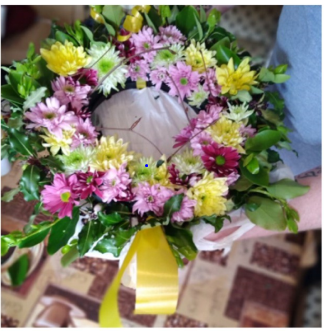 Better block Foundation & Balgaddy
Clean Up- Tor an Rí Lane
Clean Up- Tor an Rí Lane
Clean up- Foxdene Avenue
Clean up- Foxdene Avenue
Estate Management enhancementsPermeability routes
250k budget provision for street enhancement 
Tór an Rí & Méile an Rí to Thomas Omer Way
Design fully accessible route 
On site meeting held with ESB Networks 
Draft design/ final route - May ACM
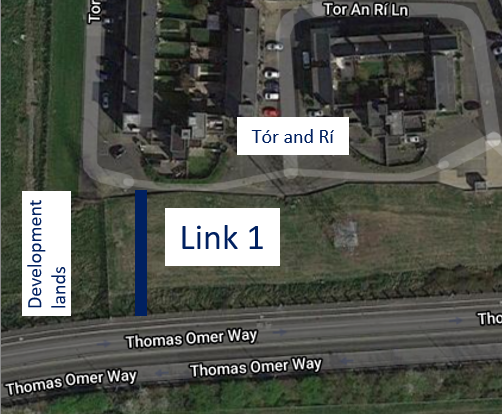 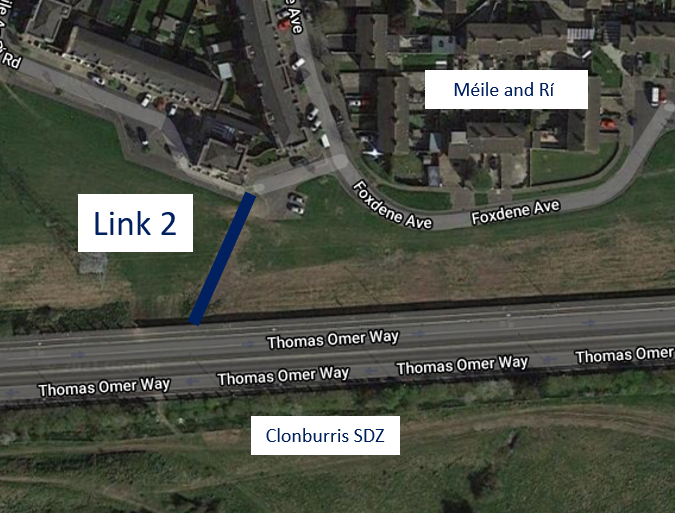 Estate Management enhancements age Friendly homes- Tor an Rí Lane
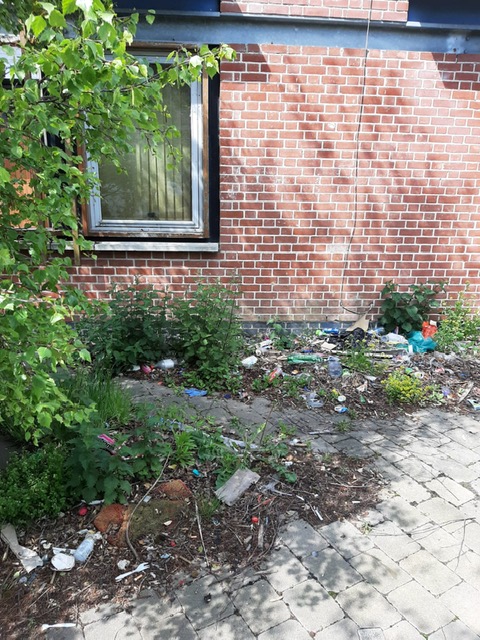 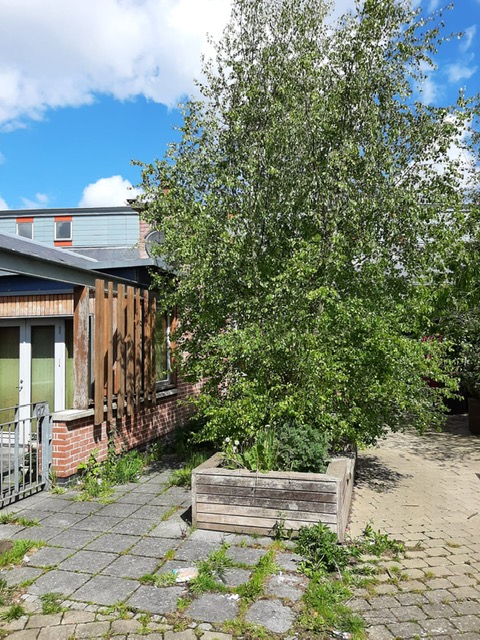 Healthy communities Programme
Funding under Sláintecare Programme
Installation of Calisthenics Equipment in Balgaddy
Interviews for co-ordinator post scheduled for March 2022
New social housing & community centre
Tender advertised for the design and build of 69 homes and a community facility advertised 11th February 2022
Deadline for responses 4th April 2022
Tender evaluation and preferred bidder selected prior to end of Q2 2022